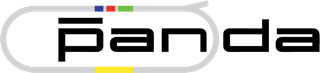 Benchmark Channels for the DAQ TDR
Computing Session CM 17/3 
Sep. 5, 2017
	K. Götzen, R. Kliemt, F. Nerling, K. Peters
GSI Darmstadt
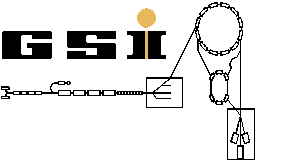 Benchmark Channels for TDR
Proof-of-principle benchmark channels for TDR
Should cover various aspects of day-1 physics
PhysCom decided on:
Small cross section case / charmonium: p → J/ψX (= π+π- / π+ π- π0 / γ / π0 / π0 π0) @ 3.872 GeV

Very small cross-section, exclusive / form factor physics: p → e+e- @ 2.254 GeV
High cross section / hyperon physics: p → Λ @ 2.304 GeV
Single trigger lines (although should be simultaneous for J/ψ)
Use mainly simple quantities, probably easy to determine online
Sep. 2017
DAQ TDR Benchmark Channels
2
Simulation
Setup options for simulation
"day1 + gem + fts1256"

Data:
Sep. 2017
DAQ TDR Benchmark Channels
3
p → J/ψ(e+e-)X (using EMC E/p)
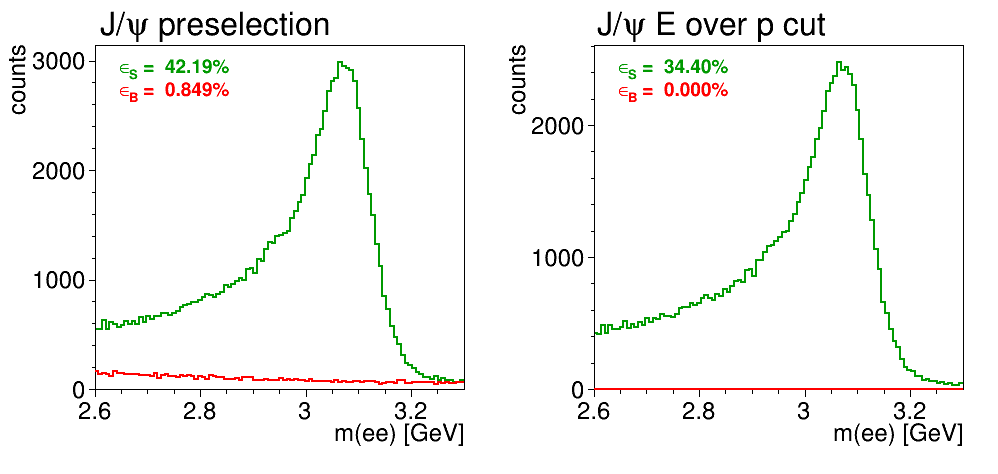 εB = 0.0002%
fsup = 500000
signal
background
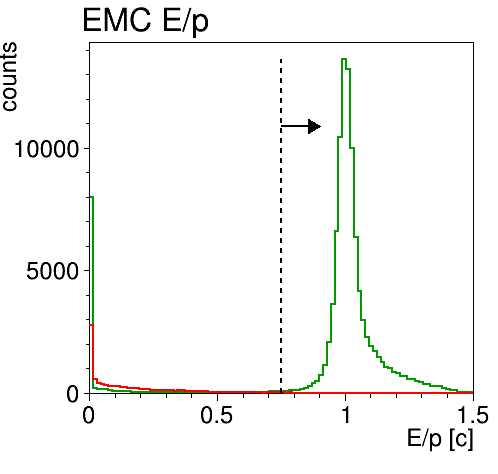 Sep. 2017
DAQ TDR Benchmark Channels
4
E/p [1/c]
p → J/ψ(e+e-)X (using STT dE/dx)
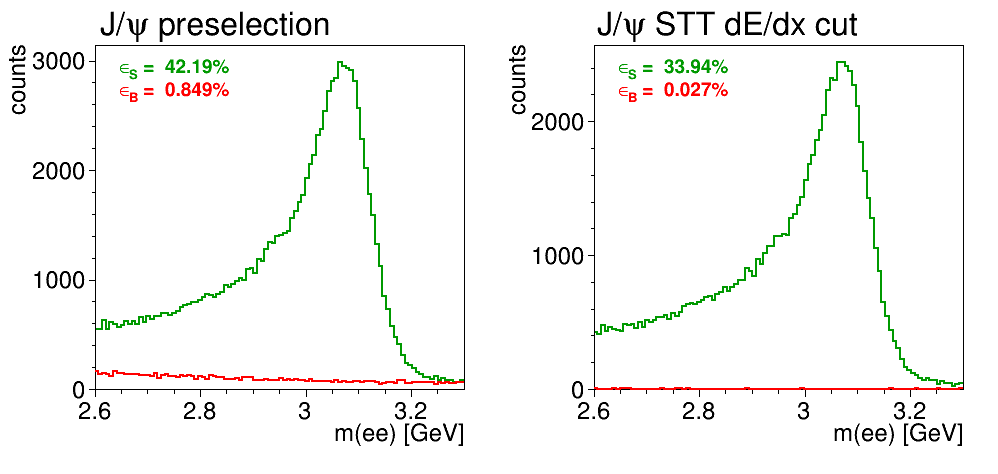 εB = 0.027%
fsup = 3660
signal
background
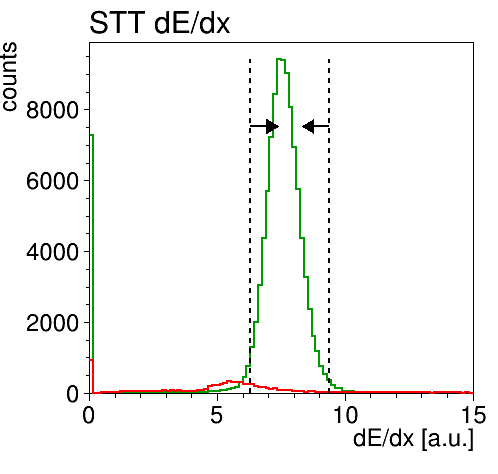 Sep. 2017
DAQ TDR Benchmark Channels
5
p → J/ψ(μ+μ -)X (using MUO #layers)
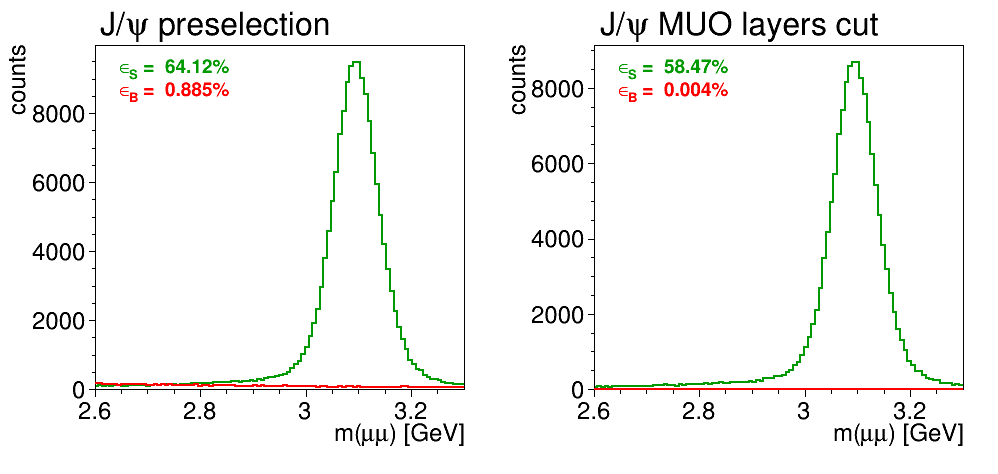 εB = 0.004%
fsup = 23300
signal
background
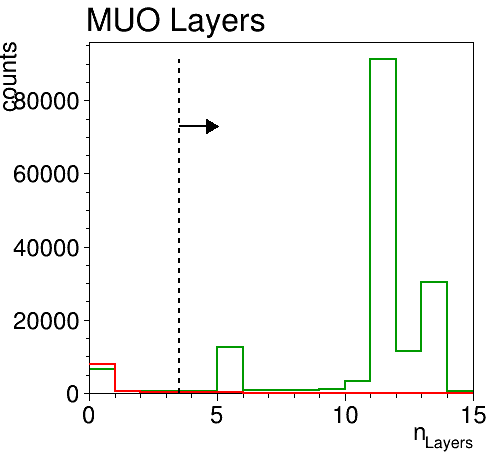 Sep. 2017
DAQ TDR Benchmark Channels
6
p → e+e- (using EMC E/p)
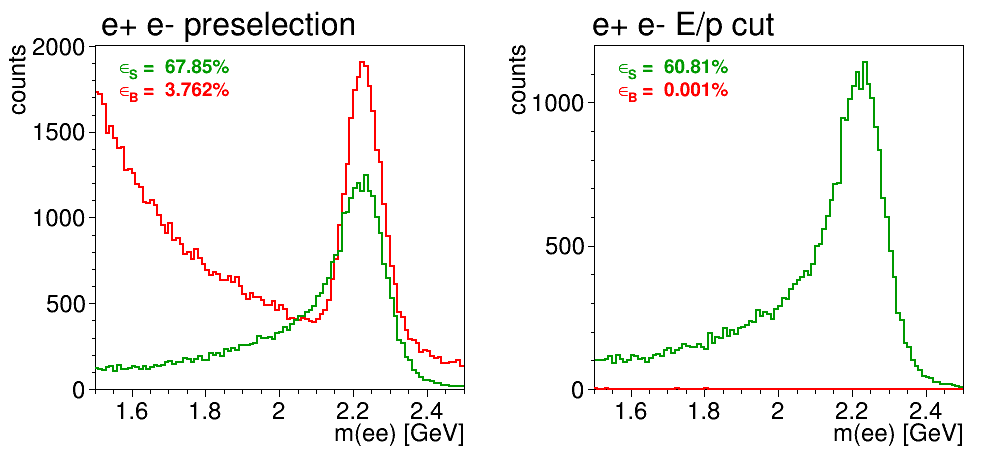 εB = 0.001%
fsup = 95200
signal
background
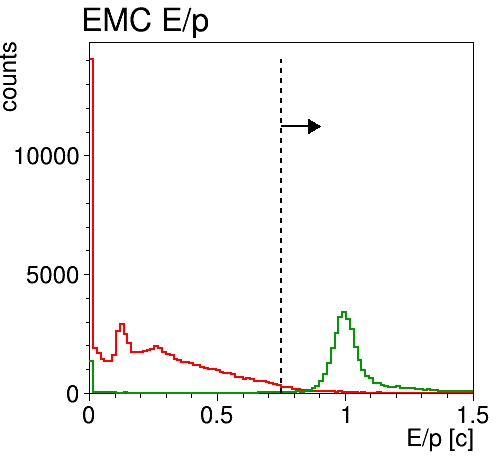 Sep. 2017
DAQ TDR Benchmark Channels
7
E/p [1/c]
p → e+e- (using STT dE/dx)
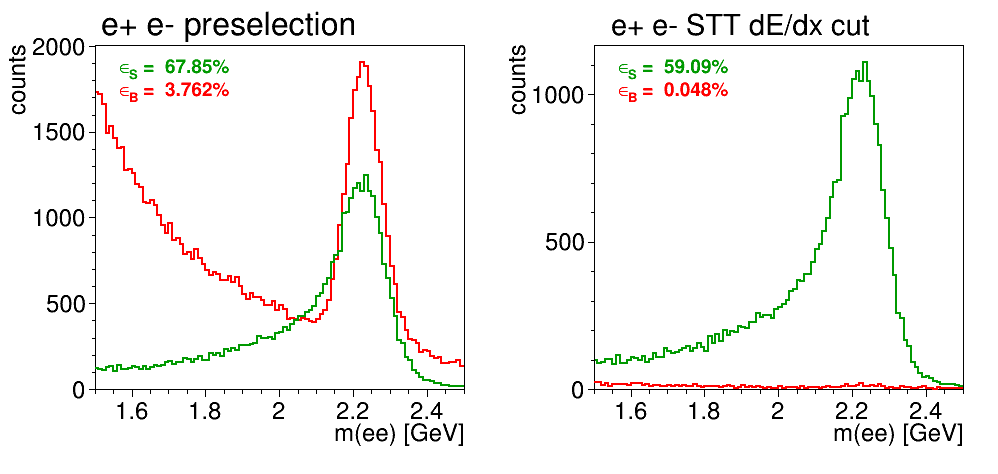 εB = 0.048%
fsup = 2070
signal
background
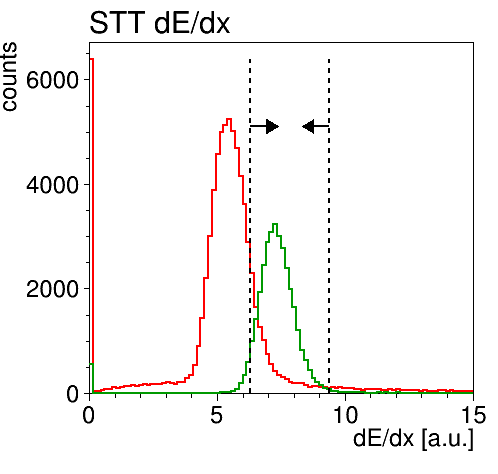 Sep. 2017
DAQ TDR Benchmark Channels
8
p → e+e- (using EMC E/p, DPM el.)
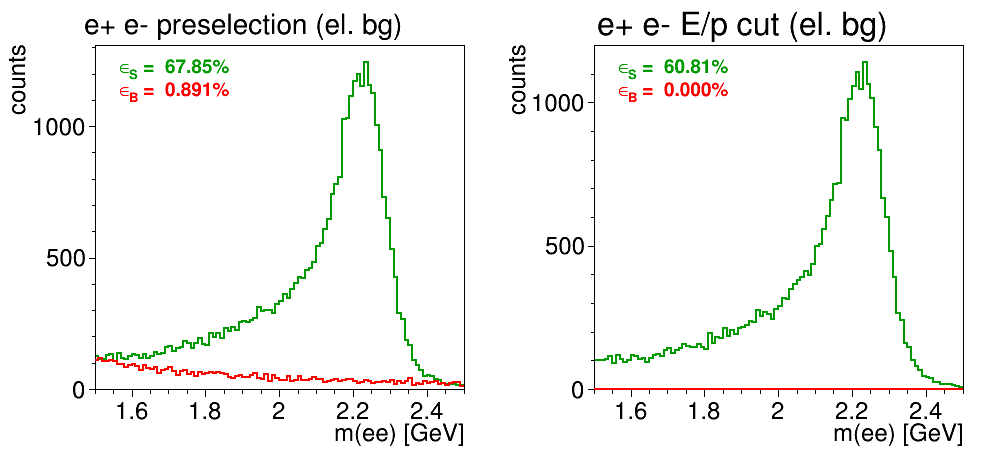 εB = 0.0002%
fsup = 500000
signal
background
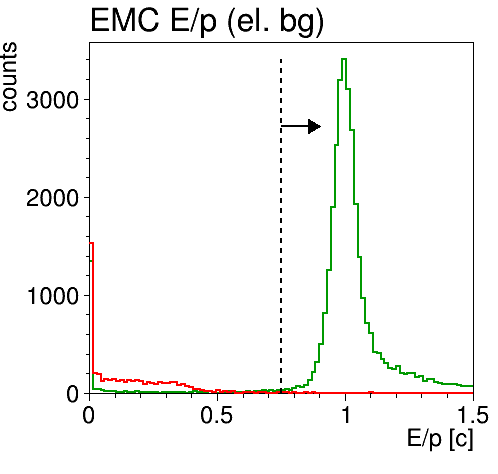 Sep. 2017
DAQ TDR Benchmark Channels
9
E/p [1/c]
p → e+e- (using STT dE/dx, DPM el.)
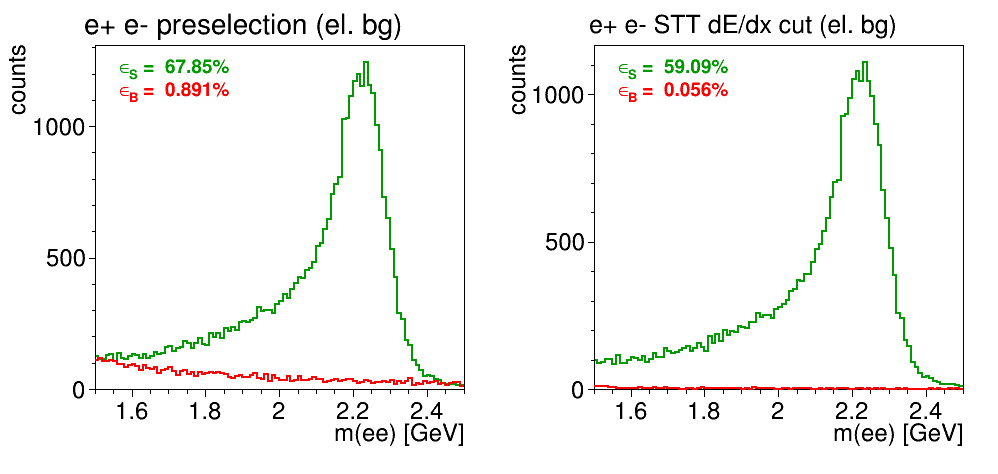 εB = 0.056%
fsup = 1770
signal
background
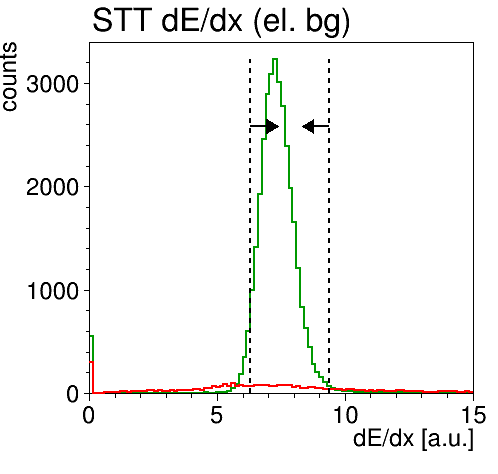 Sep. 2017
DAQ TDR Benchmark Channels
10
p → Λ (using kinematics + STT dE/dx)
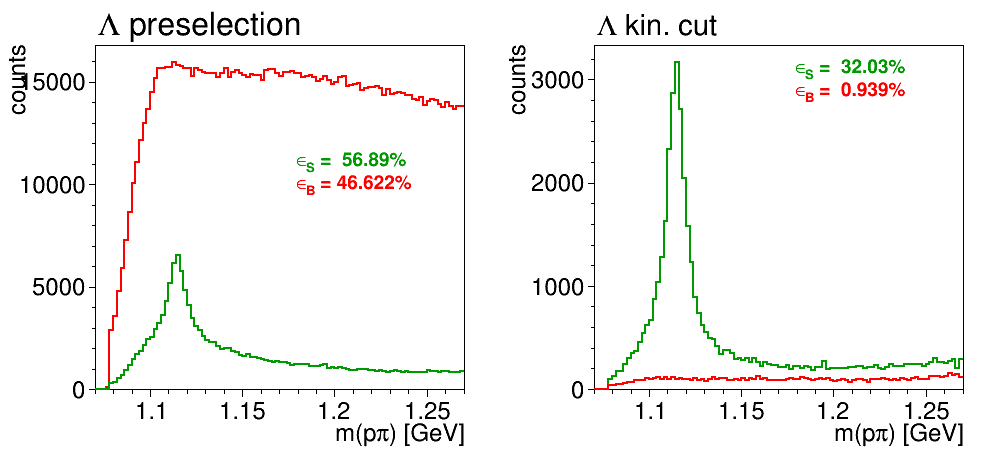 εB = 0.939%
fsup = 106
signal
background
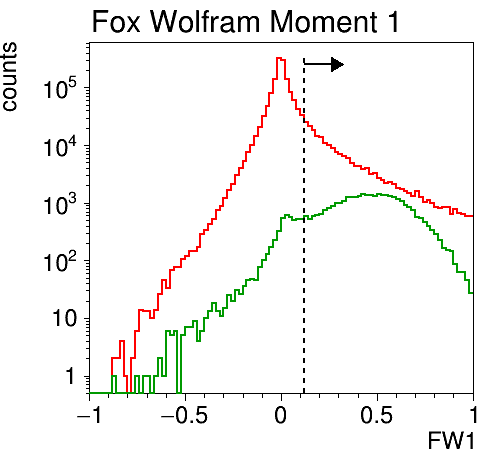 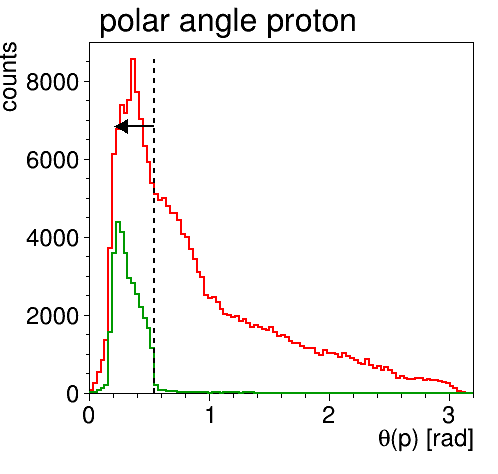 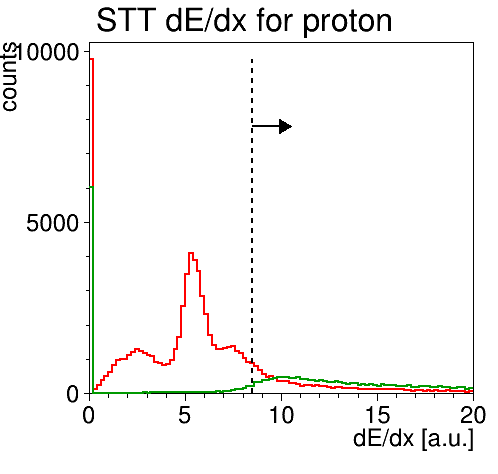 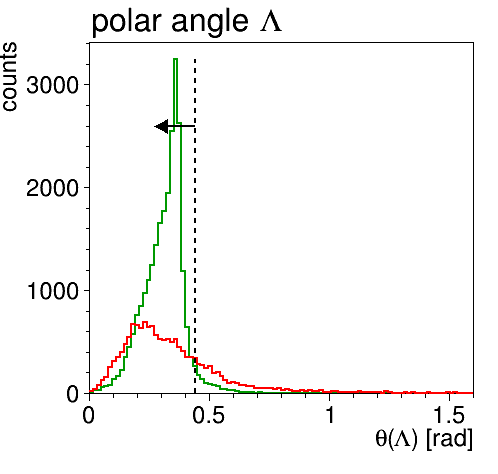 Sep. 2017
DAQ TDR Benchmark Channels
11
Summary Table
Sep. 2017
DAQ TDR Benchmark Channels
12
Conclusions
First results look promising

Leptonic benchmark channels are easy to trigger
J/ψ → e+e-: BG reduction of 500k (EMC), 3k (STT)
J/ψ → μ+μ-: BG reduction of 23k (MUO)
p → e+e-: BG reduction of 500k (EMC), 2k (STT)

Lambda channel more challenging
reduction factor merely about 100 

More reliable results require more realistic (online) simulation
Sep. 2017
DAQ TDR Benchmark Channels
13